Resource Information
About This Resource
These slides are one component of a continuing education program available online at MedEd On The Go titled Guidelines on the Management of Patients with PAD

Program Learning Objectives:
Demonstrate an understanding of the recent developments in PAD management
Apply the latest guideline-directed approaches for PAD management

MedEd On The Go®
www.mededonthego.com
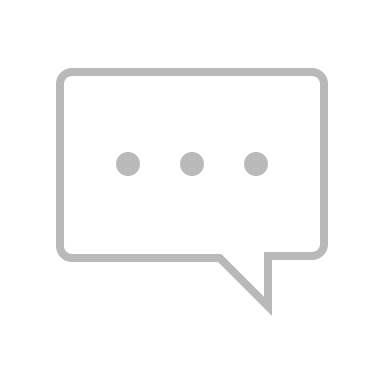 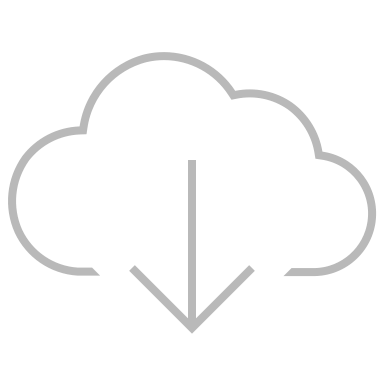 This content or portions thereof may not be published, posted online or used in presentations without permission.
This content can be saved for personal use (non-commercial use only) with credit given to the resource authors.
To contact us regarding inaccuracies, omissions or permissions please email us at support@MedEdOTG.com
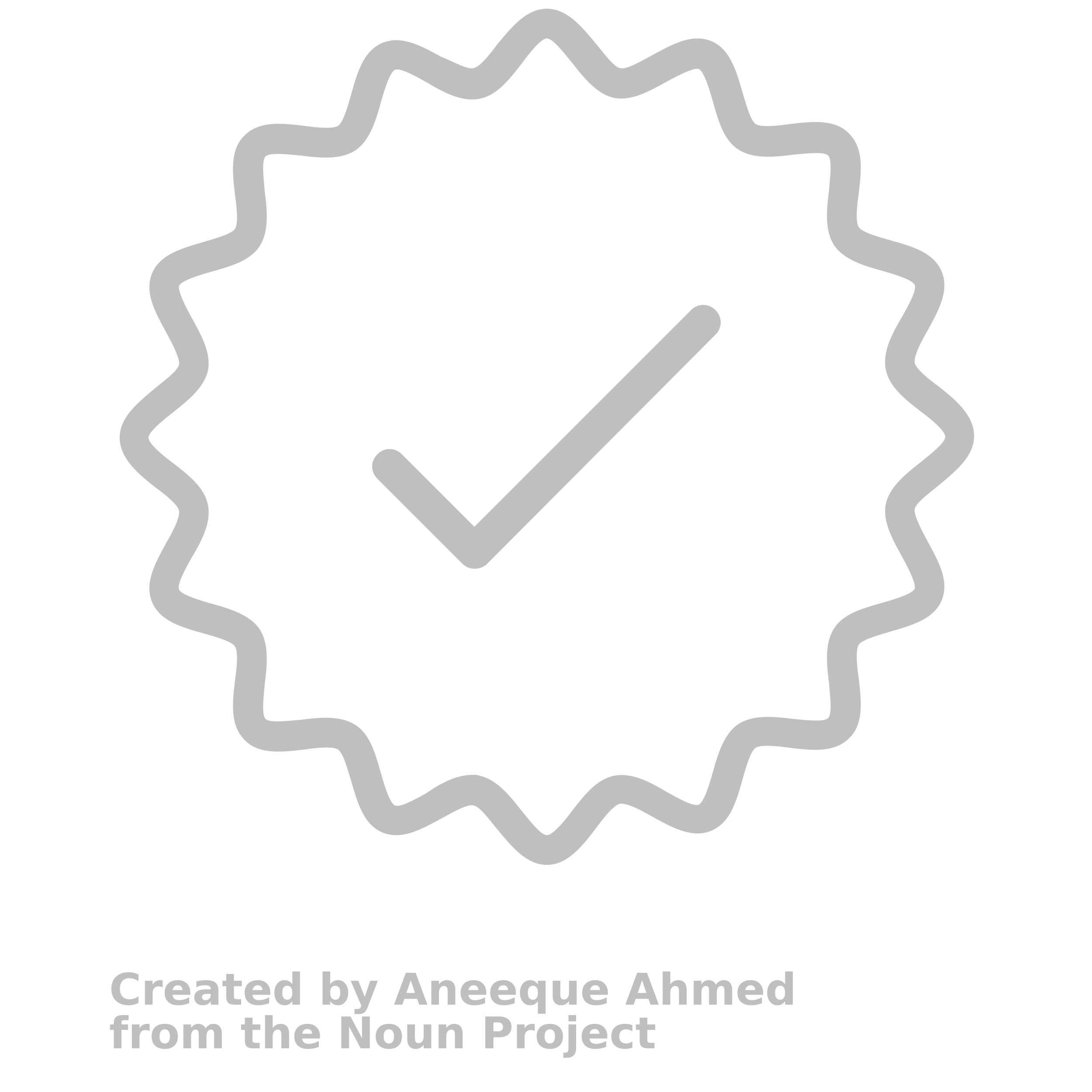 Disclaimer
The views and opinions expressed in this educational activity are those of the faculty and do not necessarily represent the views of Total CME, LLC, the CME providers, or the companies providing educational grants. This presentation is not intended to define an exclusive course of patient management; the participant should use their clinical judgment, knowledge, experience, and diagnostic skills in applying or adopting for professional use any of the information provided herein. Any procedures, medications, or other courses of diagnosis or treatment discussed or suggested in this activity should not be used by clinicians without evaluation of their patient's conditions and possible contraindications or dangers in use, review of any applicable manufacturer’s product information, and comparison with recommendations of other authorities. Links to other sites may be provided as additional sources of information.
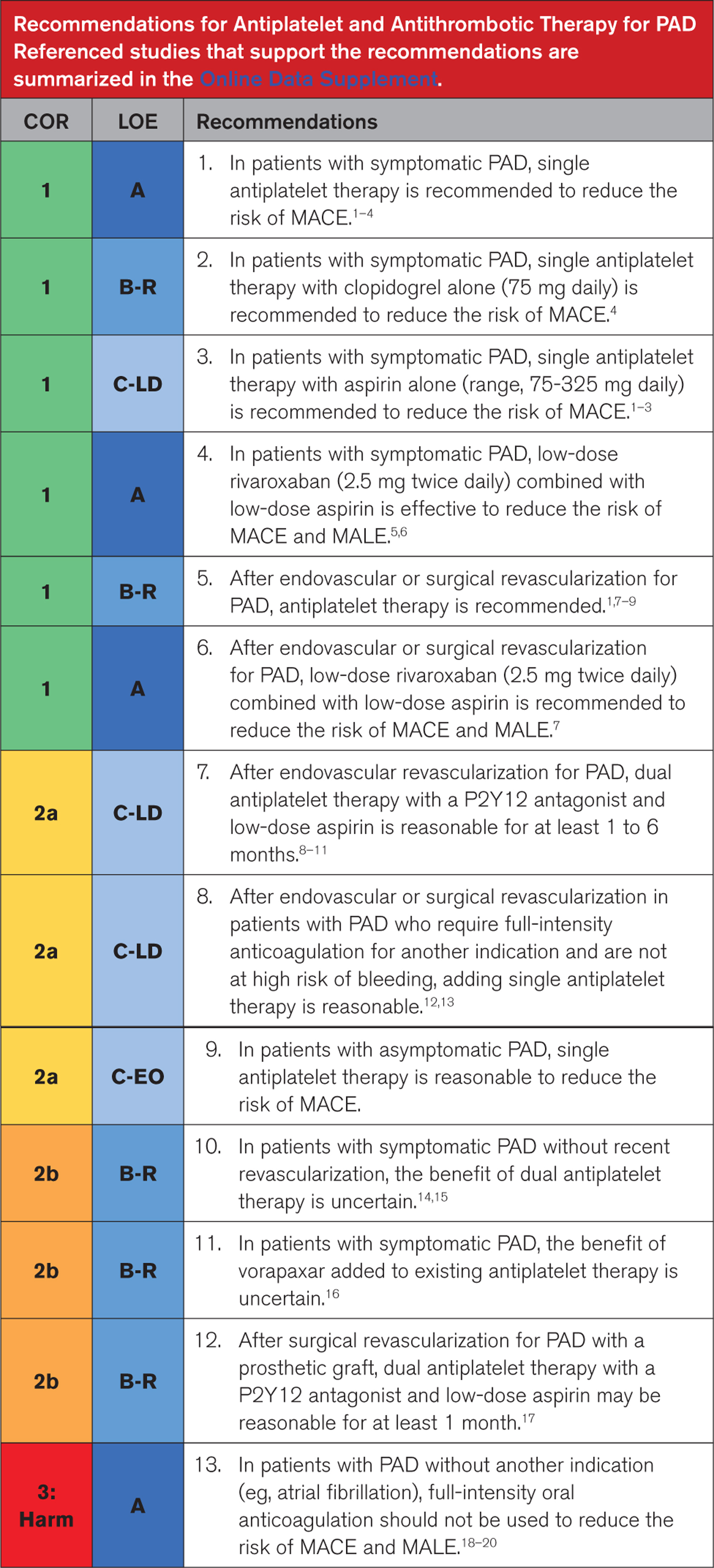 Antiplatelet and Antithrombotic Therapy for PAD
Gornik HL, Aronow HD, Goodney PP, Arya S, Brewster LP, Byrd L, Chandra V, Drachman DE, Eaves JM, Ehrman JK, Evans JN, Getchius TSD, Gutiérrez JA, Hawkins BM, Hess CN, Ho KJ, Jones WS, Kim ESH, Kinlay S, Kirksey L, Kohlman-Trigoboff D, Long CA, Pollak AW, Sabri SS, Sadwin LB, Secemsky EA, Serhal M, Shishehbor MH, Treat-Jacobson D, Wilkins LR. 2024 ACC/AHA/AACVPR/APMA/ABC/SCAI/SVM/SVN/SVS/SIR/VESS Guideline for the Management of Lower Extremity Peripheral Artery Disease: A Report of the American College of Cardiology/American Heart Association Joint Committee on Clinical Practice Guidelines. Circulation. 2024 Jun 11;149(24):e1313-e1410. doi: 10.1161/CIR.0000000000001251. Epub 2024 May 14. PMID: 38743805.
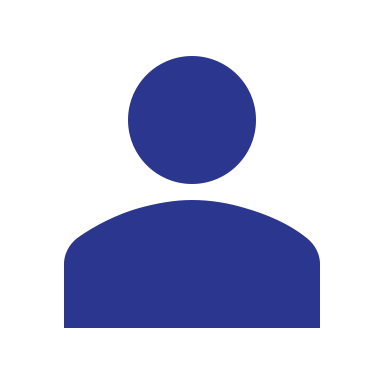 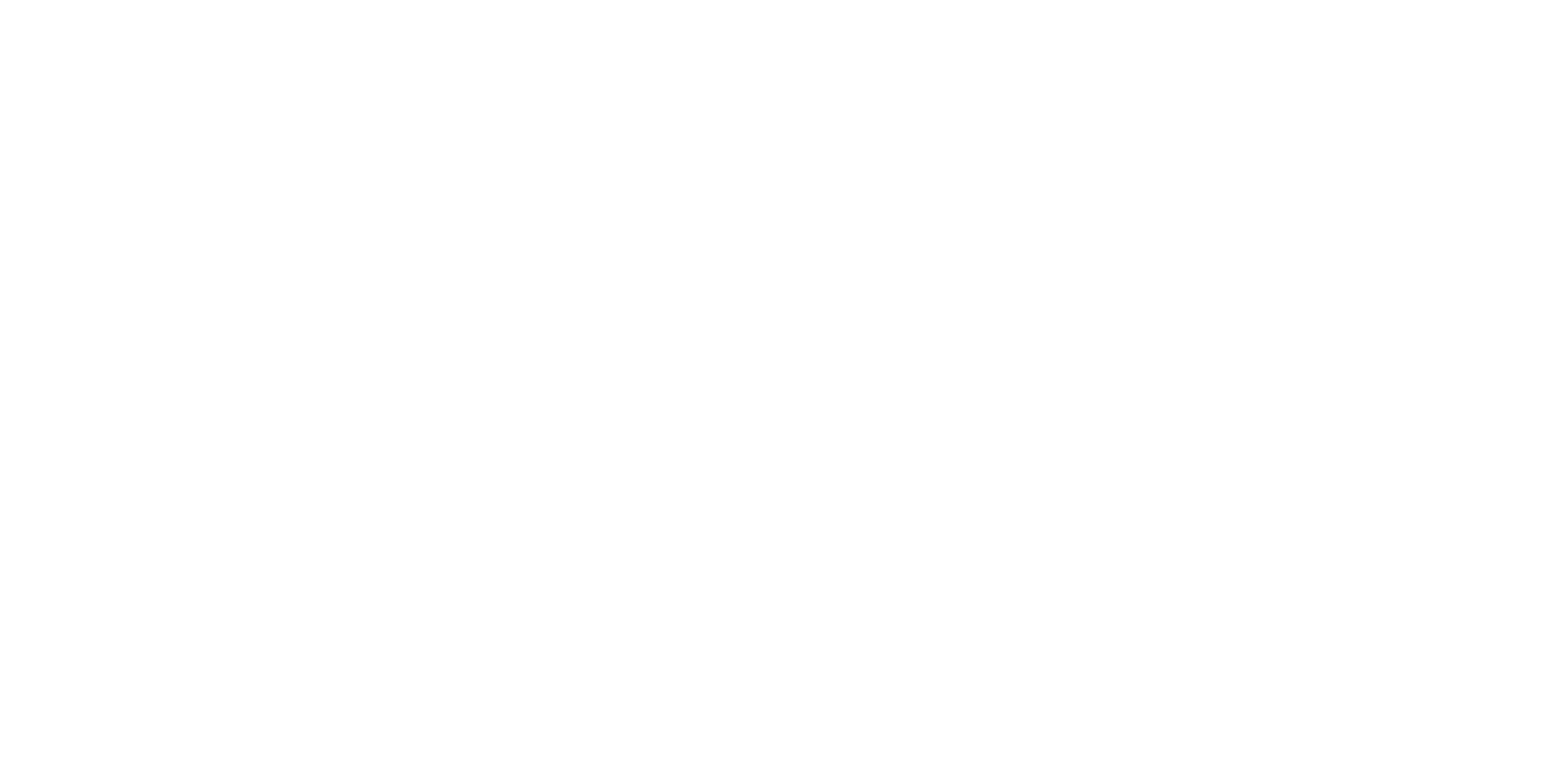 Looking for more resources on this topic?
CME/CE in minutes
Congress highlights
Late-breaking data
Quizzes
Webinars
In-person events
Slides & resources
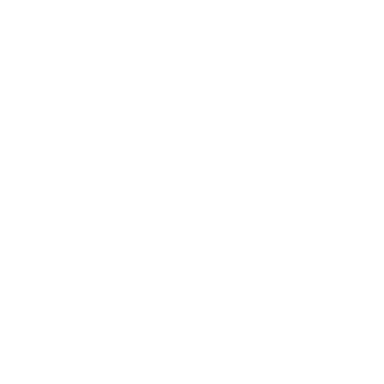 www.MedEdOTG.com